PROBLEMATIKA NAVRHOVÁNÍ MOSTŮ VE SVĚTLE SPRÁVY A ÚDRŽBY VÝSLEDNÉHO DÍLA
Ing. Michal Drahorád, Ph.D.
Ing. Pavel Sochor
Ing. Milan Petřík
Ing. Josef Machač
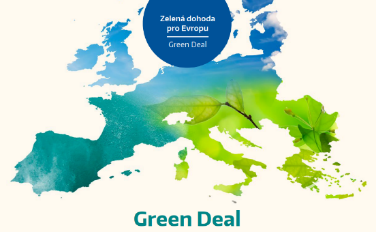 ÚVOD
Zelená dohoda pro Evropu 
Do roku 2030 snížit emise skleníkových plynů na 50%
Do roku 2050 dosáhnout uhlíkové neutrality
Vysoký tlak na trvanlivost a udržitelnost staveb
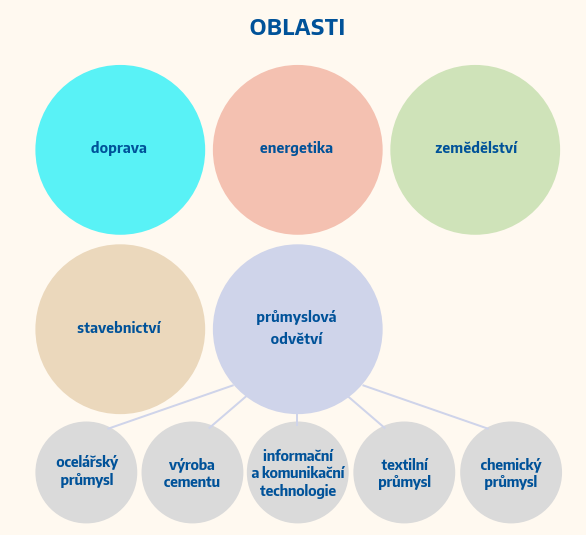 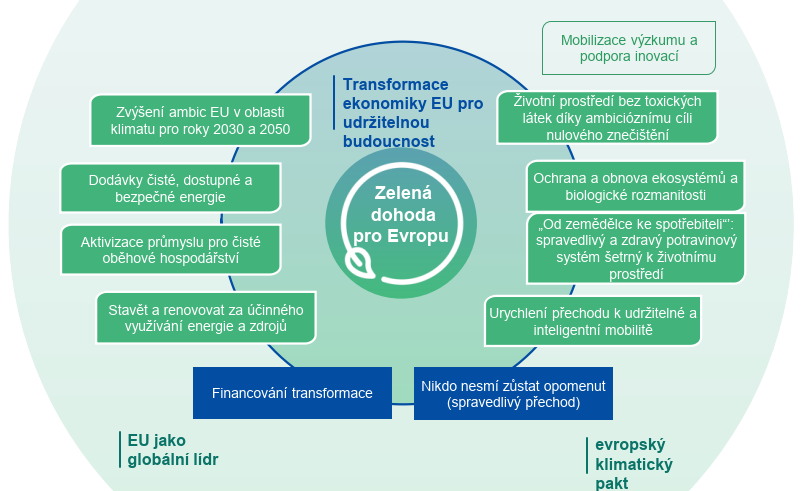 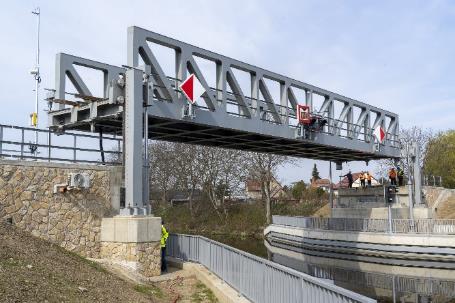 Základní důsledky pro obor dopravních staveb
Modernizace a zahušťování sítí multimodální dopravy (železnice, lodní doprava), podpora udržitelné mobility => nová výstavba
Prodloužení životního cyklu staveb – údržba a renovace stávajících stavebních konstrukcí místo jejich demolice a výstavby nových
Recyklace a využívání odpadních surovin – využívání stavebního odpadu a jeho recyklace
Efektivní využívání stavebních materiálů, maximalizace životnosti nových staveb při minimalizaci nákladů na jejich údržbu
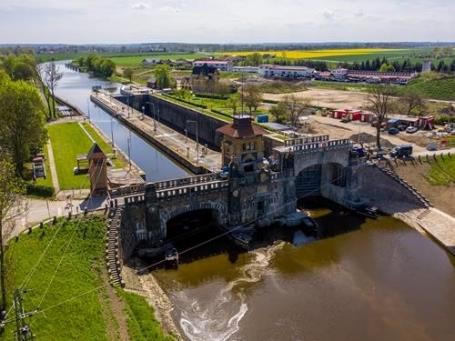 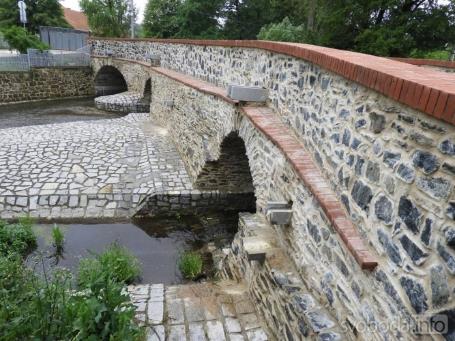 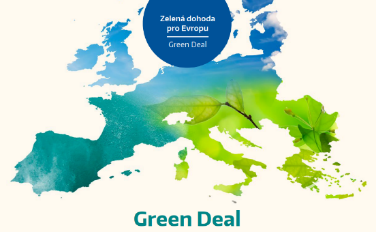 POŽADAVKY NA STAVBY
Firmitas, Utilitas, Venustas (Marcus Vitruvius Pollius)
Základní požadavky na stavby (vyhl. 268/2009 Sb.)
Green deal obecně přidává k základním požadavkům na stavby další, zohledňující specifické cíle společnosti, zejména:
Ochrana životního prostředí (ekologie)
Boj s klimatickou změnou
Podpora oběhového hospodářství
Požadavky na celoživotní cyklu stavby
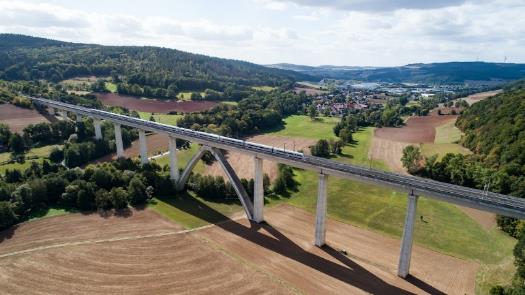 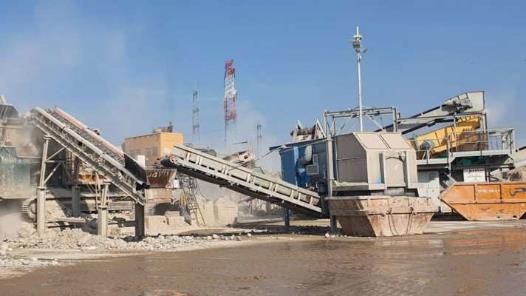 Priority z hlediska navrhování mostů
Efektivní využití materiálů konstrukce- použití vhodných a trvanlivých materiálů odpovídajících účelu a zatížení stavby, vhodné statické působení konstrukce
Maximalizace životnosti staveb- použití trvanlivých a spolehlivých technických řešení staveb (konstrukcí) i jejich částí (detailů)
Minimalizace nákladů na údržbu- tvoří až 2/3 celkové ceny stavby- soubor opatření zahrnující vhodné techn. řešení, detaily a materiály, zpřístupnění konstrukcí atd.
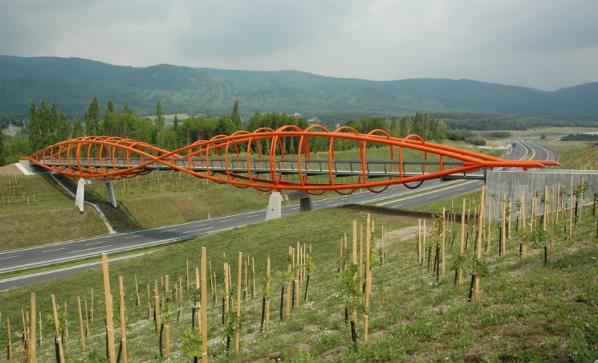 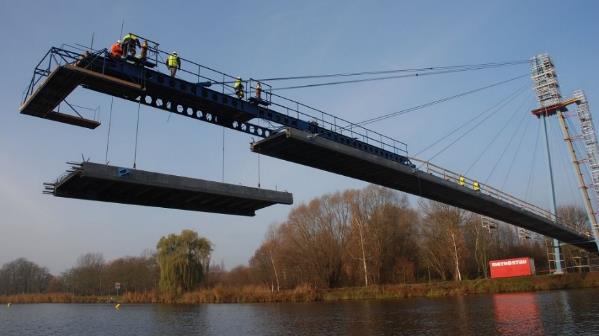 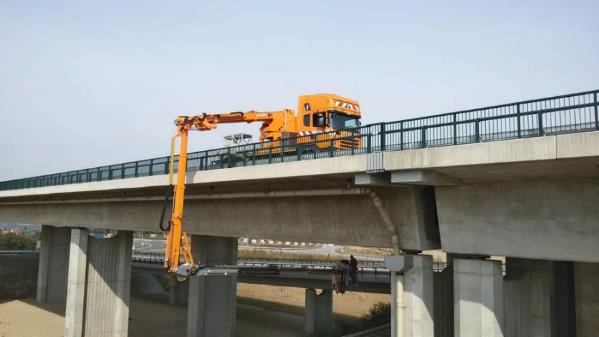 APLIKACE V OBLASTI NAVRHOVÁNÍ MOSTŮ
Základní úlohy
Lokalizace a uspořádání mostumísto stavby, uspořádání na mostě a pod ním
Konstrukční řešenístatické působení, materiálové řešení, detaily
Výstavbazásah do okolního prostředí, doprava
Údržbazpřístupnění pro kontrolu, údržbu a opravy mostu, jeho částí a prvků
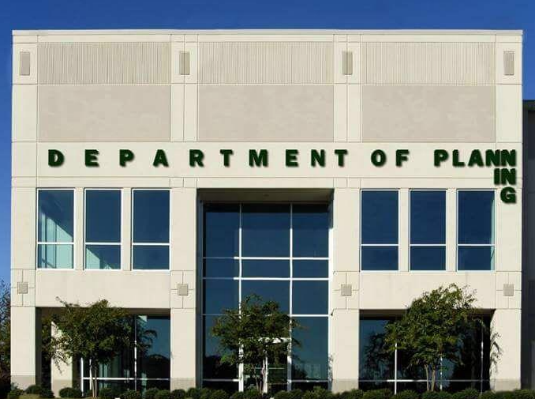 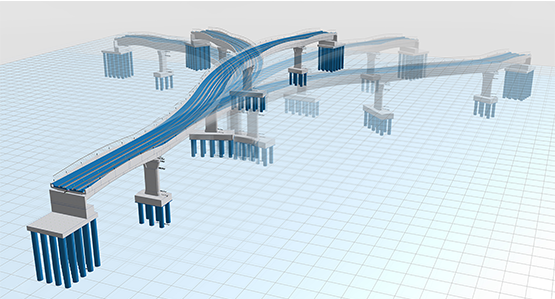 Lokalizace a uspořádání mostu
Umístění mostu a charakter překážky mají zásadní vliv na uspořádání mostu (počet polí, statické působení, rozměry)
O umístění mostu zhusta nerozhodují mostní inženýři
Ideální je volba vhodných řešení na již v raných fázích projektové přípravy (umístění trasy) => nutný koncensus
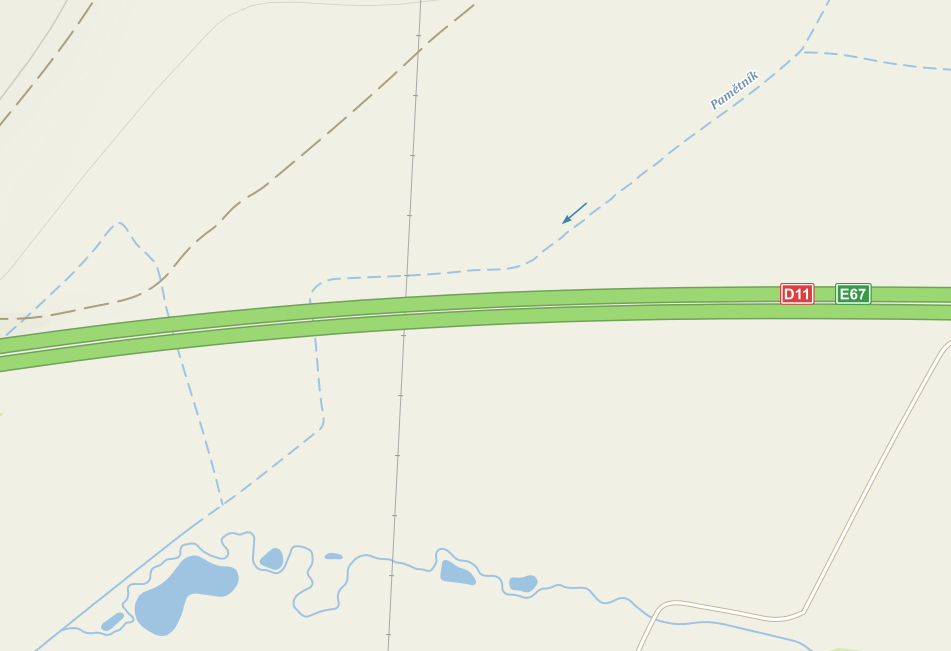 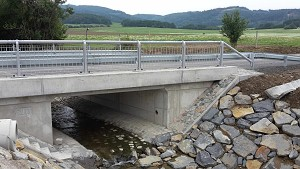 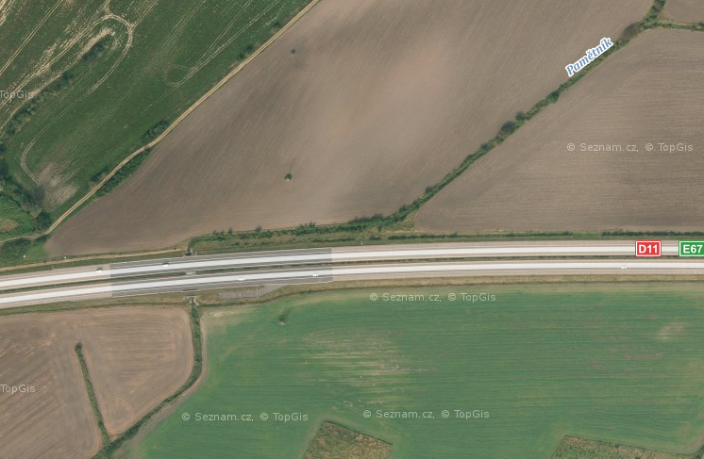 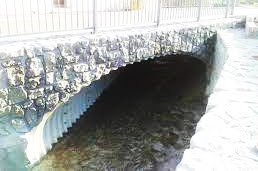 Volba konstrukčního řešení a materiálu
Volba konstrukčního řešení a základního konstrukčního materiálu spolu úzce souvisí.

Pro zajištění dlouhodobé spolehlivosti, trvanlivosti a provádění údržby mostu je nutno zohlednit:
okrajové podmínky návrhu (předpokládané deformace podloží, rozměry mostu, převáděná doprava)
preferenci použitého materiálu (ocel, beton atd.)
vliv kritických detailů
použití typových a opakovaných řešení
Lávka „Kočičí oči“, D8
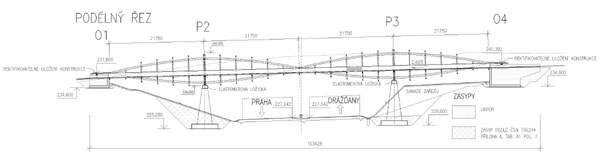 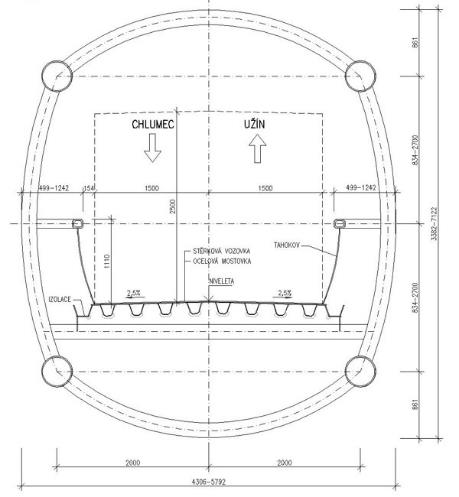 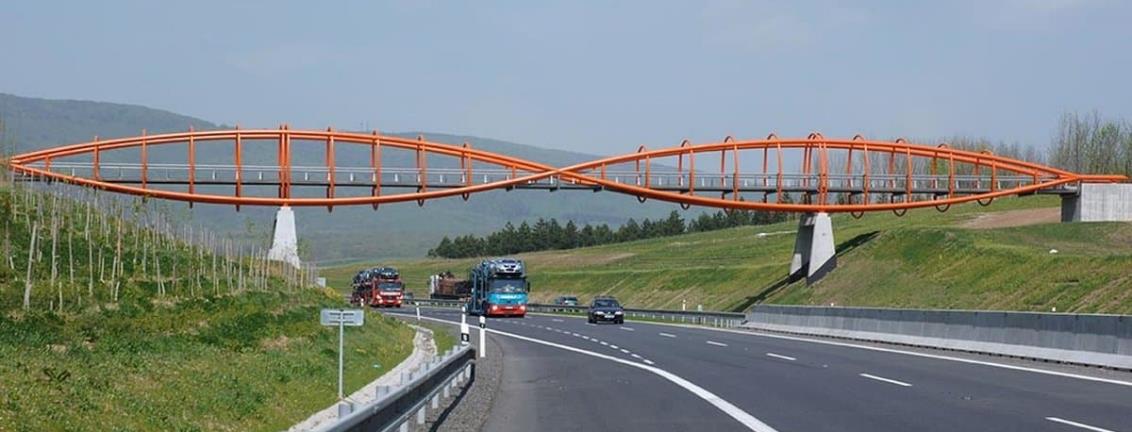 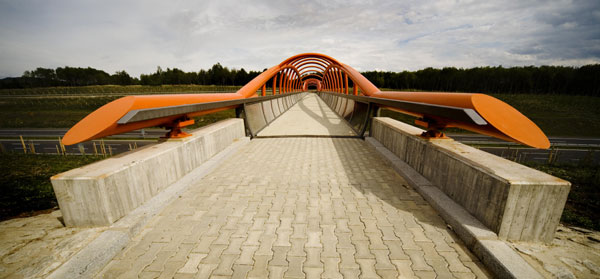 Lávka Radotín
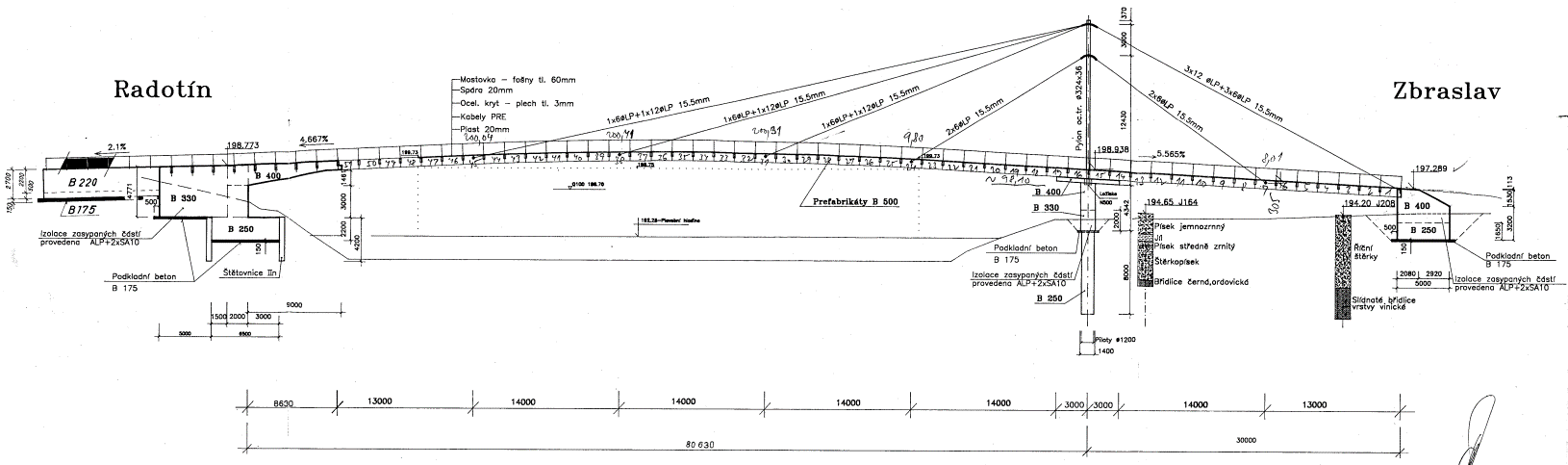 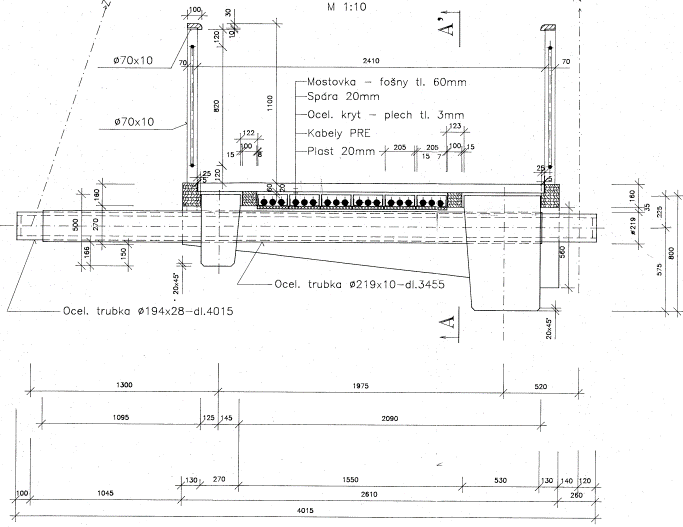 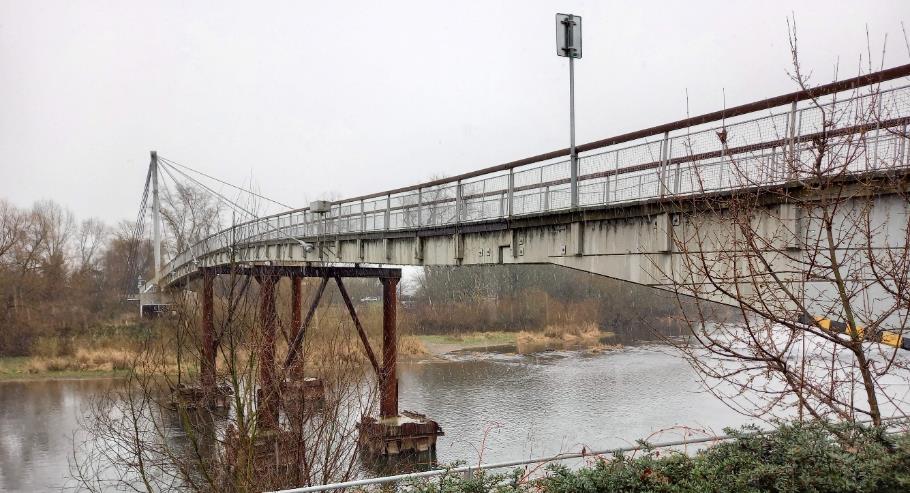 Konstrukce z patinujících ocelí - detaily
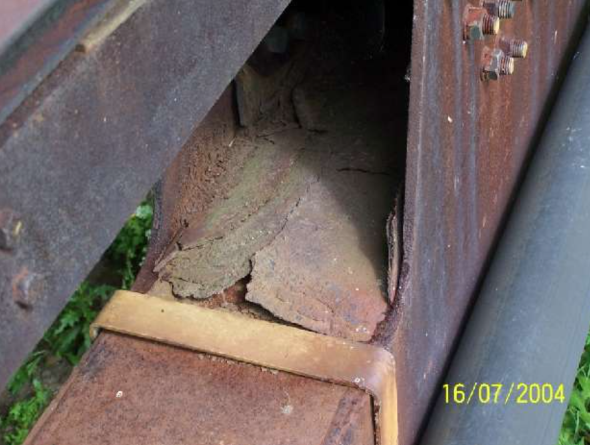 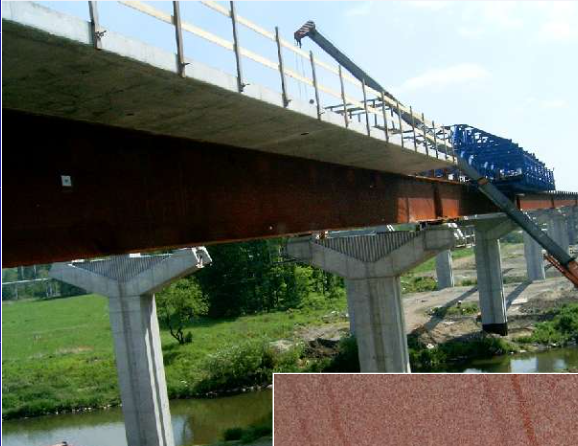 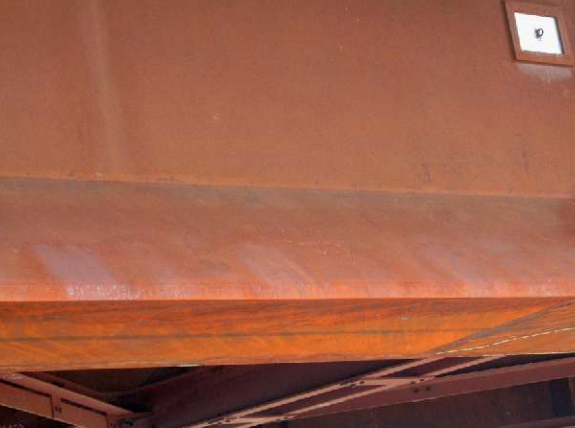 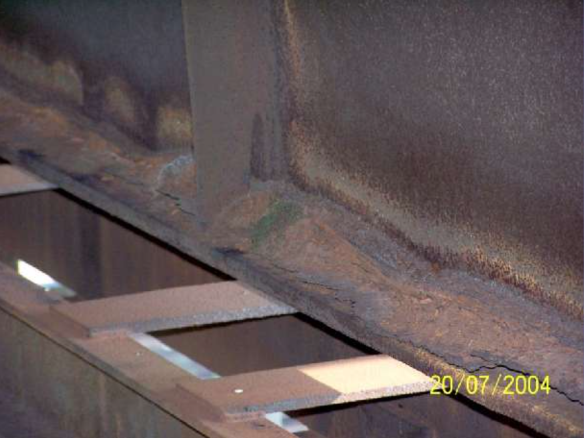 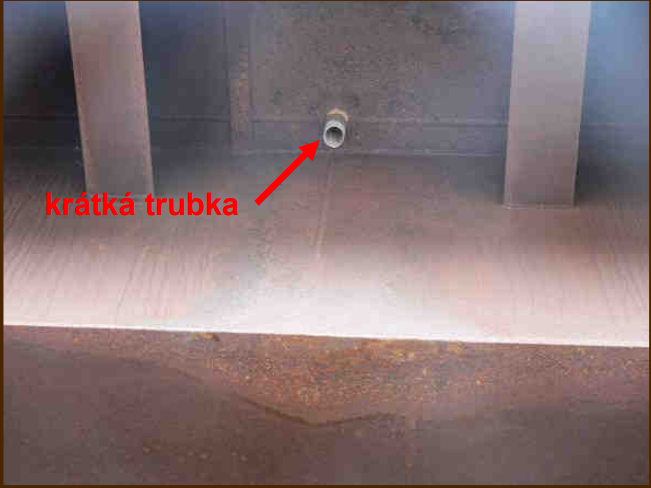 Typizace mostů
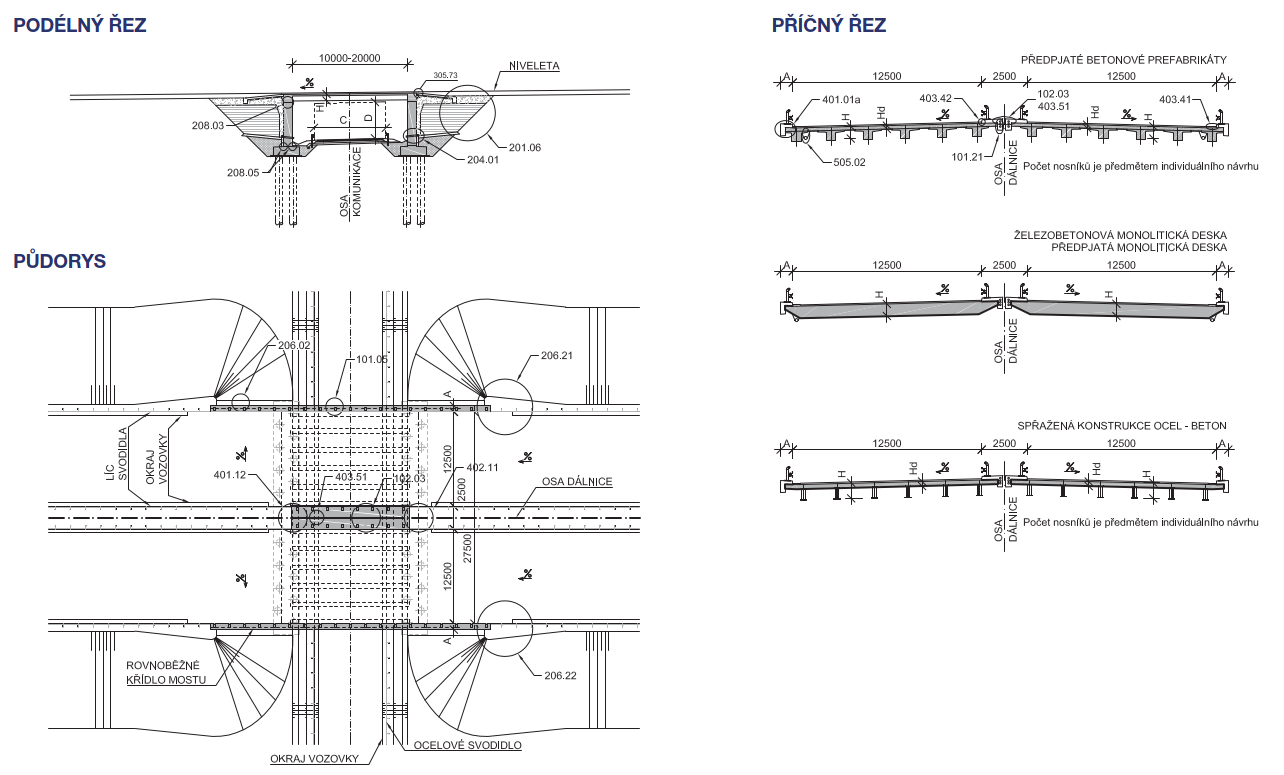 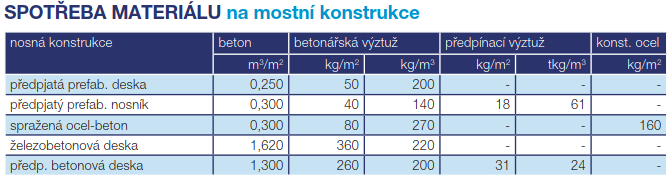 VOLBA DETAILŮ A TECHNICKÉHO PROVEDENÍ
Volba detailů a jejich technického provedení určuje požadavky a podmínky údržby mostu
Mostní závěry
Z hlediska provozu zásadní - určují kvalitu jízdy
Investičně nákladné (> 30 tis. Kč / m) 
Návrhová životnost 30 let (TKP), realita často nižší
Nutnost pravidelné údržby (čistění, mazání ...) a prohlídek
V poslední době snaha o eliminaci množství mostních závěrů (integrované / semiintegrované mosty) a maximální využívání jednoduchých mostních závěrů
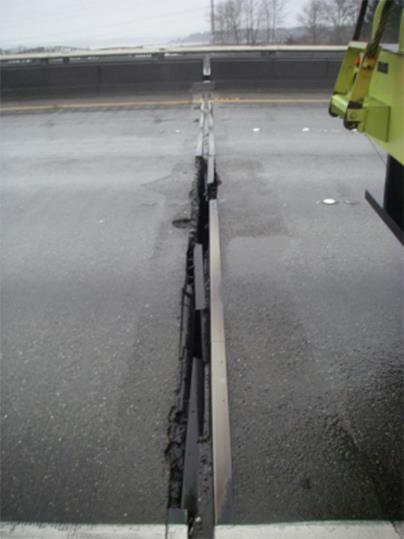 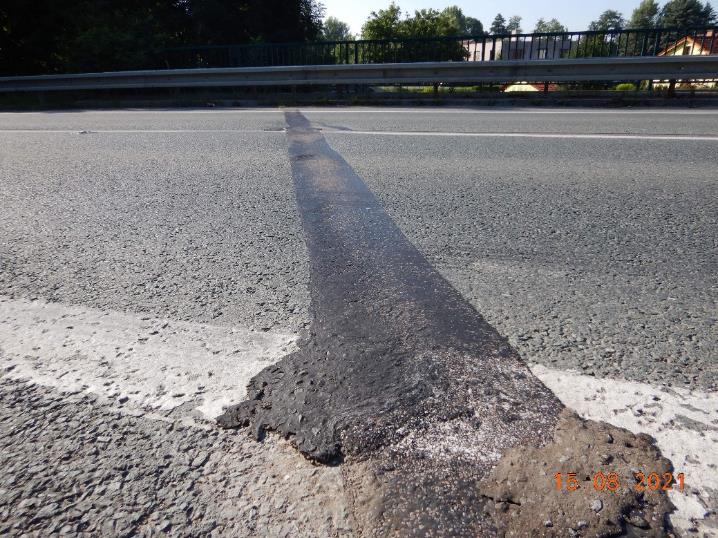 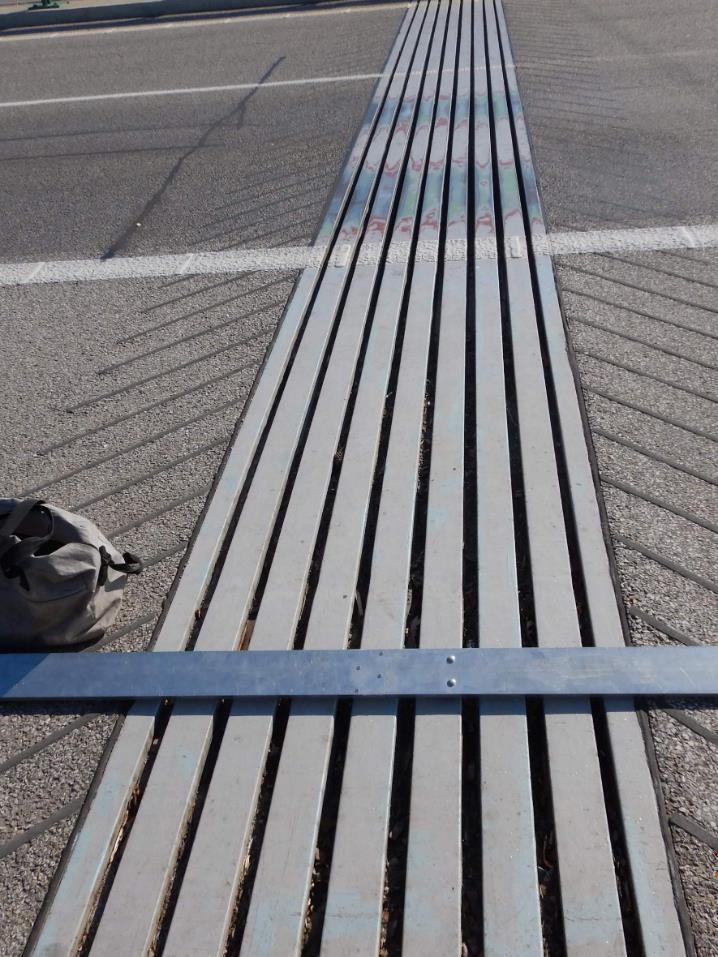 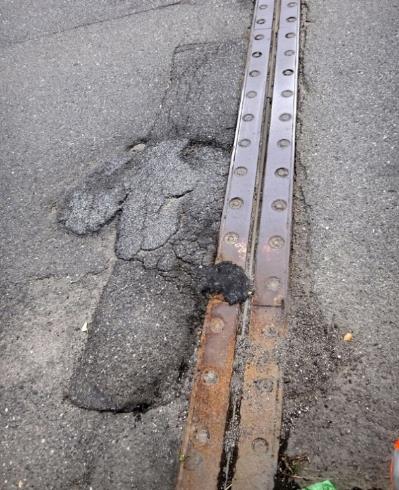 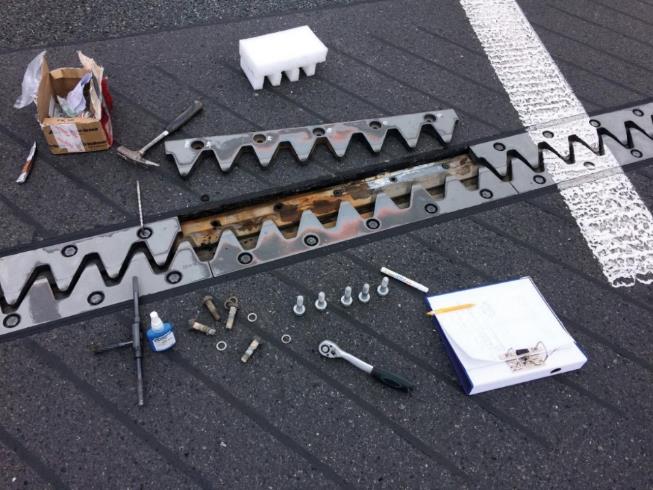 Ložiska a klouby
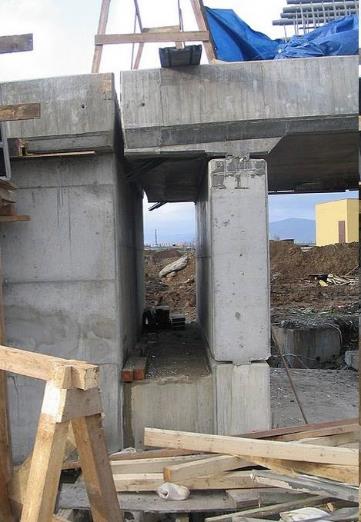 Z hlediska fungování mostu zásadní – eliminace vlivu teploty
Návrhová životnost 30 let, skutečnost podle typu
Nákladné na zřízení (> 50 tis.Kč / kus) i údržbu
Nutnost pravidelné údržby (čistění, mazání ...), stárnutí elastomeru
V poslední době snaha o minimalizaci počtu ložisek (2 ložiska na podpěru / integrované konstrukce)
V návaznosti na údržbu a prohlídky (sledování) vznikla potřeba pro vytvoření prostoru pro jejich prohlížení a výměnu
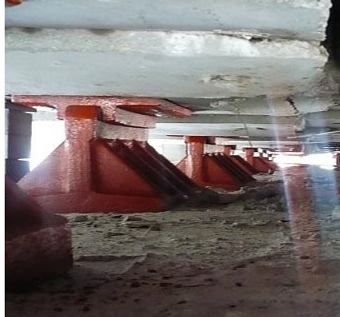 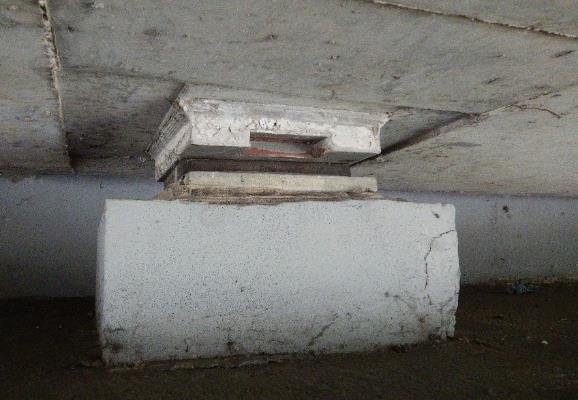 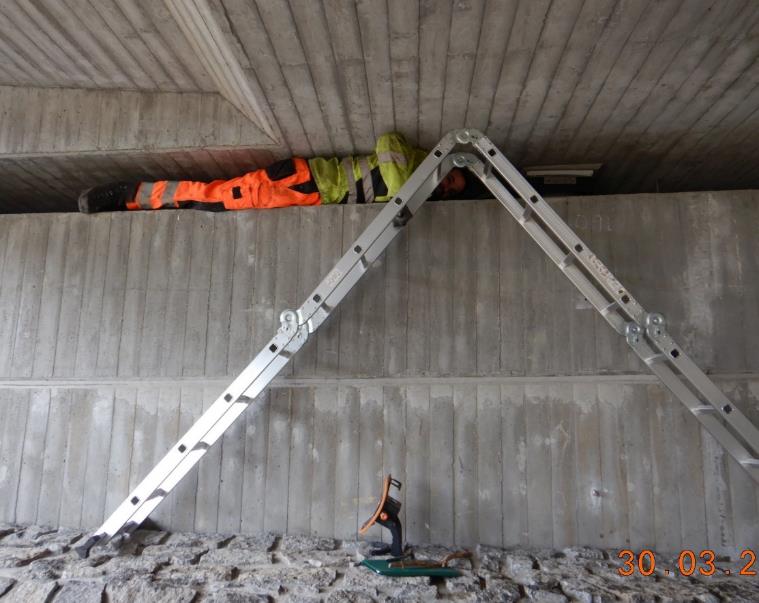 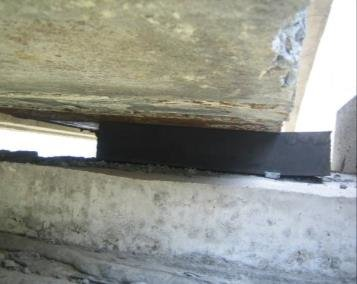 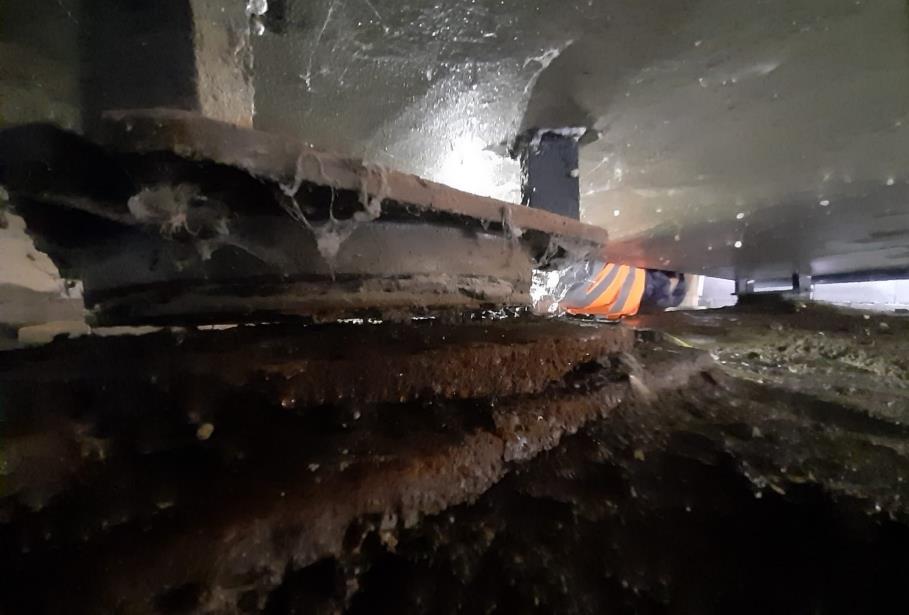 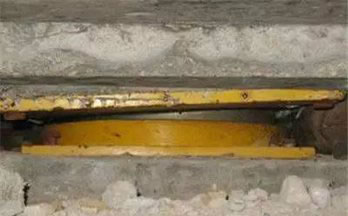 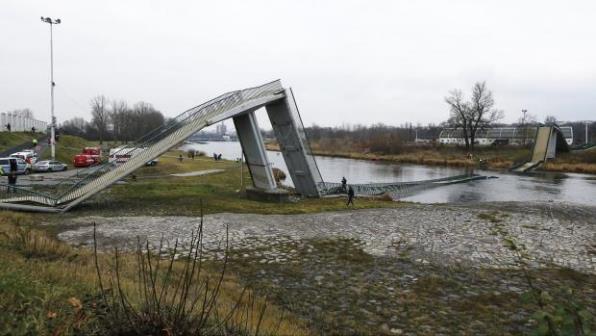 Předpínání konstrukcí
Zcela zásadní prvek konstrukcí rozhodující o jejich odolnosti
Problémy s identifikací poškození (PT1)
Citlivé na provedení a zatékání (prefa mosty KA, I)
V současnosti se používají celoplošné izolace a vhodnější detaily + lepší injektáž
TKP nově požadují vyšší třídy ochrany předpínací výztuže (PT2 a 3)
U větších konstrukcí se doporučuje provedení přípravy na vnější kabely, případně nesoudržné předpětí
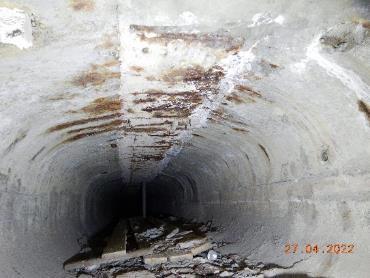 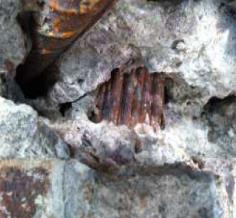 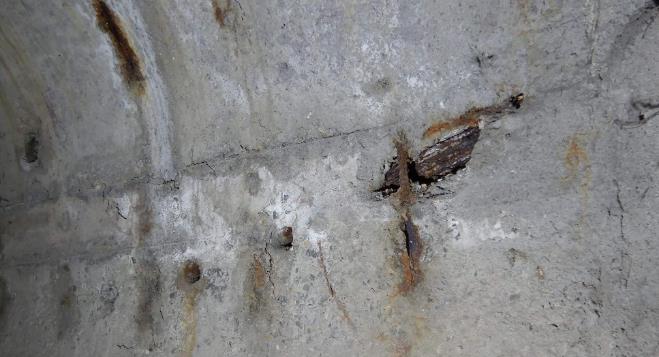 ZPŘÍSTUPNĚNÍ KONSTRUKCE
Zcela zásadní záležitost z hlediska provádění prohlídek a údržby (zejména běžné) mostů 
Specifické požadavky na zpřístupnění:
Ložiska, klouby a mostní závěry
Odvodnění
0,- Kč/hod
Cca 1500,- Kč/hod
Cca 50.000,- Kč/den
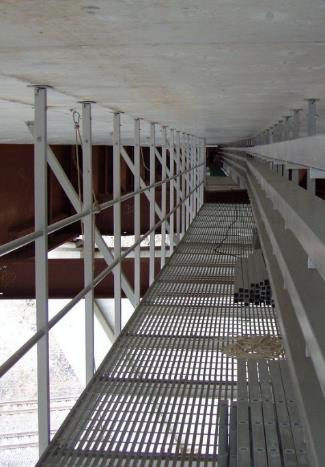 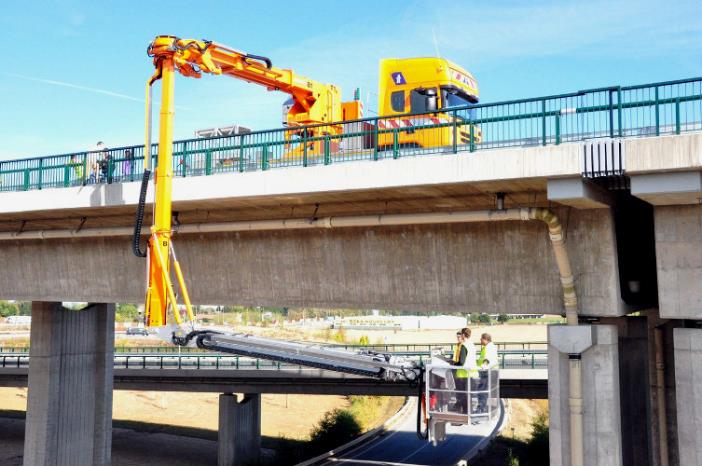 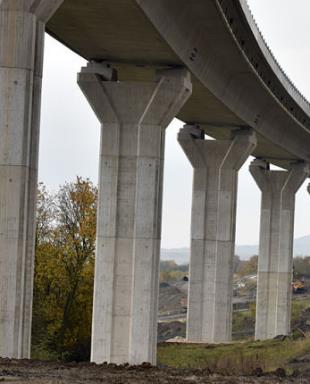 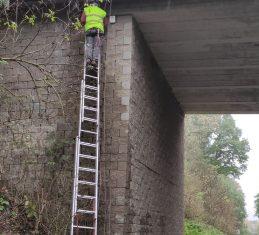 U náročných konstrukcí nutno řešit přístupy již ve fázi návrhu
Snaha minimalizovat náklady na zpřístupnění

Specifické požadavky na zpřístupnění mají:
Ložiska, klouby 
Odvodnění
(nosná konstrukce)

Požadavky na zpřístupnění pomocí plošiny:
Dopravně inženýrská opatření
Omezení dopravy na mostě (min. 3,5 m)
PHS < 4,0 m
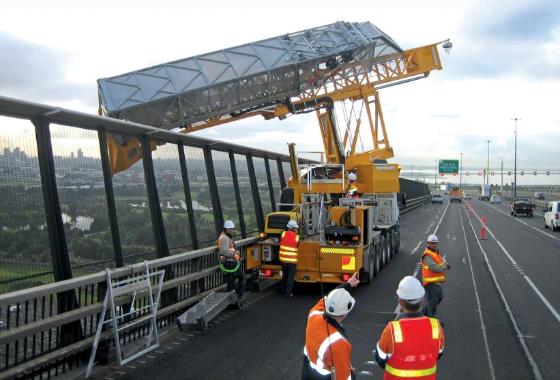 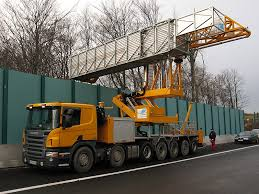 ZÁVĚR
Údržba mostů je v současnosti vysoce sledovanou činností správce vyžadující významné finanční prostředky
Vhodným návrhem mostu (vhodné statické schéma, vhodný materiál, vhodné detaily) je možné při shodné intenzitě údržby docílit významně vyšší trvanlivosti a menších celkových nákladů na stavbu

V minulém roce vznikl na ŘSD návrh pokynu pro zpracování Plánu sledování a údržby, který zohledňuje  požadavky na údržbu a sledování mostu již při jeho návrhu. V současnosti se pracuje na jeho implementaci.
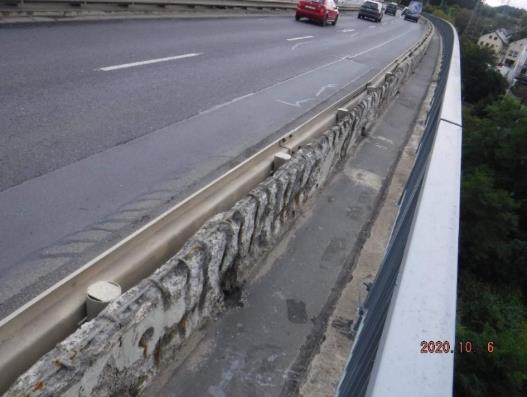 Děkuji za pozornost
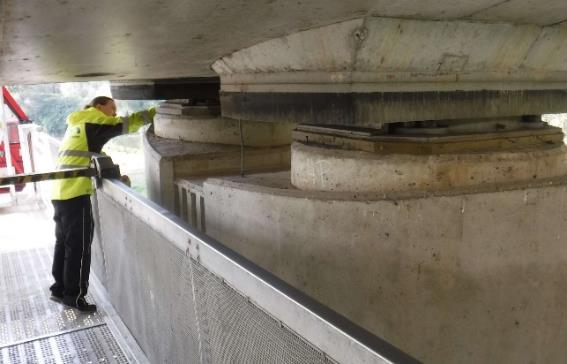 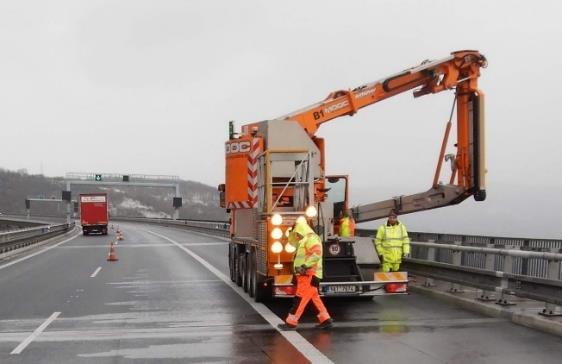 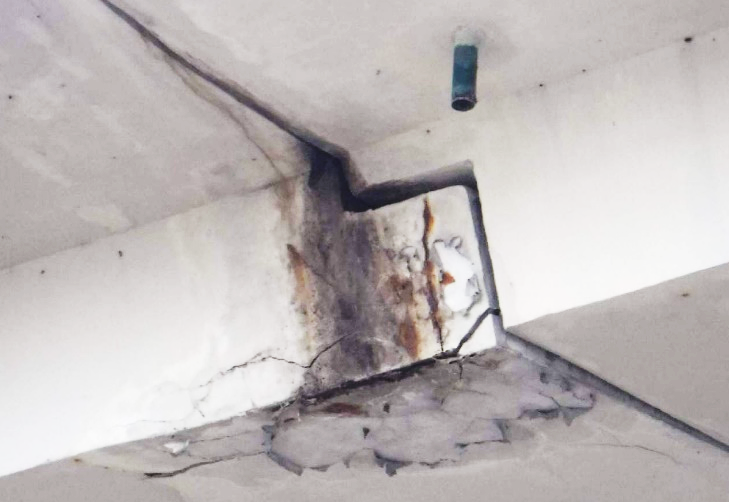